Итоги  проведения Спартакиады ГТО среди учащихся 16-17 лет отделом спортивно-массовой и физкультурно-оздоровительной работы МОУ ДОД «ЦСДЮСШОР»
Выполнено: Зам. директора по координации
внеклассной работы
 МОУ ДОД «ЦСДЮСШОР» 
Смирновой И. А.
Петрозаводск
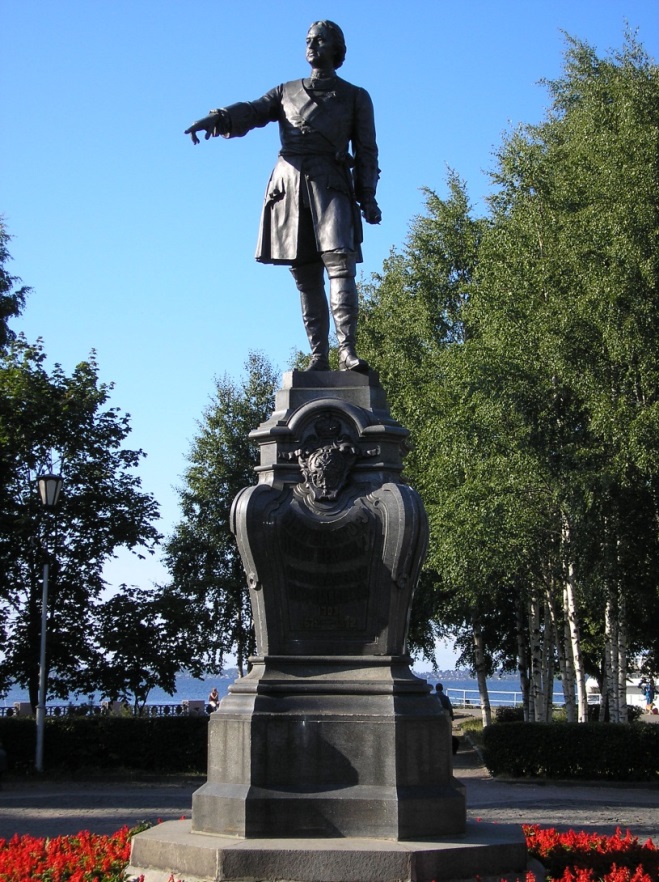 В городе Петрозаводске 36 общеобразовательных школ.
Из них 53% приняли активное участие в Спартакиаде ГТО учащихся 16-17 лет
Стартуем с ВФСК «ГТО»
Спартакиада министерств и ведомств РК по ГТО
Тестирование по ГТО
Курсы повышения квалификации
Фестиваль ГТО
Спартакиада ГТО среди учащихся 16-17 лет
«Папа, мама, я – спортивная семья»
БГТО среди 4-х классов
БГТО среди дошкольников
Создание центра тестирования по ГТО
Фестиваль ГТО учащихся 11-15 лет
Итоги тестирования ГТО в школах с 1 по 12 октября 2014г.
Отчеты по тестированию представили 14 общеобразовательных школ ПГО;
Приняло участие согласно отчетам 1542 участника тестирования, из них 800 девочек и 742 мальчика.
Документы по ГТО
Указ Президента Российской Федерации от 24 марта 2014 г. № 172 «О Всероссийском физкультурно-спортивном комплексе «Готов к труду и обороне» «ГТО»»
Постановление правительства РФ от 11 июня 2014г № 540 «Об утверждении положения о Всероссийском физкультурно-спортивном  комплексе «Готов к труду и обороне» (ГТО)»
Приказ от 8 июля 2014 «Об утверждении государственных требований к уровню физической подготовленности населения при выполнении нормативов Всероссийского физкультурно-спортивного  комплекса «Готов к труду и обороне» (ГТО)» 
Методические рекомендации по организации проведения испытаний (тестов), входящих во Всероссийский физкультурно-спортивный  комплекс «Готов к труду и обороне» (ГТО)» от 23 июля 2014г.
Распоряжение правительства Республики Карелии  и плана поэтапного внедрения Всероссийского физкультурно-спортивного  комплекса «Готов к труду и обороне» (ГТО)» от 20 августа 2014 № 515р-П.
Задачи ВФСК ГТО
а)	увеличение числа детей, систематически занимающихся физической культурой и спортом в Петрозаводском городском округе;
б)	повышение уровня физической подготовленности  учащихся;
в)	формирование у них осознанных потребностей в систематических занятиях физической культурой и спортом, физическом самосовершенствовании и ведении здорового образа жизни;
г)	повышение общего уровня знаний обучающихся о средствах, методах и формах организации самостоятельных занятий, в том числе с использованием современных информационных технологий;
д)	модернизация системы физического воспитания в школе и системы развития массового, детско-юношеского и школьного спорта в образовательных организациях, в том числе путем увеличения количества школьных спортивных клубов.
Фестиваль ГТО в школах
Программа Фестиваля ГТО включает: легкая атлетика, туризм, гимнастика, плавание, пулевая стрельба, лыжные гонки.
В Летний фестиваль ГТО входят виды – туризм и легкая атлетика. 
В Зимний фестиваль ГТО входят виды - гимнастика, плавание, пулевая стрельба, лыжные гонки.
Программа Спартакиады ГТО школьников
Итоги Спартакиады ГТО среди школьников 16-17 летпо силовой гимнастике
В  Спартакиаде ГТО по силовой гимнастике приняло участие на школьном - отборочном этапе  27 команд, что составило более 150 человек.
 На муниципальном этапе приняло участие 6 команд, что составило 60 человек. 
 Общий средний балл на муниципальном этапе соревнований составил 4,52. 
Учащиеся 16-17 лет образовательных учреждений ПГО в среднем сдают тесты ГТО по силовой гимнастике на серебряный значок.
Итоги Спартакиады ГТО среди школьников 16-17 летпо  плаванию
В соревнованиях по плаванию участвовало 12 школ
 89 участников - 53 юноши и 36 девушек.
На золотой значок сдали 53 человек- 26 девушек и 27 юноши
 что составило 59,55% 
72,2 % девушек сдали на золотой значок
50,9% юношей сдали плавание на золотой значок
Итоги Спартакиады ГТО среди школьников 16-17 летпо  стрельбе
В соревнованиях по стрельбе участвовало 14 школ
 114 участников - 54 юноши и 60 девушек.
На золотой значок сдали 11 человек- 7 девушек и 4 юноши
На серебряный значок сдали 10 человек -5 юношей и 5 девушек
На бронзовый – 6 юношей 6 девушек
В нормы ГТО уложились 33 человека
Средний бал по стрельбе составил  всего - 1.1%
Итоги Спартакиады ГТО среди школьников 16-17 летпо лыжным гонкам
На муниципальном этапе приняло участие 7 команд, что составило 59 человек. 
Из них 36 юношей и 23 девушки. 
С нормами ГТО на золотой значок стравились 33 юноши и 11 девушек,
 на серебряный значок - 1 юноша и 5 девушек.
 Таким образом,  из 59 человек с нормативами ГТО по лыжным гонкам справились 50 человек, что составляет  85% сдававших данный вид испытаний  комплекса ГТО.
Итоги Спартакиады ГТО среди школьников 16-17 летпо  легкой атлетике
В соревнованиях по легкой атлетике участвовало 16 школ
 79 участников - 52 юноши и 27 девушек.
На золотой значок  все 4 вида сдали 15 человек- 8 девушек и 7 юношей
 Средний бал сдававших составил 4.9 балла.
С зачетными требованиями комплекса справились 77 человек.
Итоги Спартакиады ГТО 16-17 лет
Итоги Спартакиады ГТО 16-17 лет
Средний балл при сдаче ГТО составил: л\а – 4.9,
лыжные гонки – 4.56, силовая гимнастика – 4.52, плавание – 4.25, стрельба – 1.1. 
Общий средний балл – 3.86
В пяти видах соревнований приняло участие – 551 учащийся 16-17 лет из 27 общеобразовательных школ.
Итоги внедрения ВФСК ГТО
Семейные соревнования по программе ГТО – 245 чел. из 33 общеобразовательных школ ПГО
БГТО среди учащихся 4-х классов – 461 чел.
БГТО среди учащихся 2-3-х классов – 354 чел.
БГТО среди дошкольников – 242 чел.
Курсы повышения квалификации учителей ФК – 100 чел.
ИТОГО: ознакомлены  с требованиями ВФСК ГТО – более 3683 человек ПГО.
Фестиваль ВФСК ГТО среди обучающихся образовательных организаций, посвященный 70-й годовщине Победы в Великой Отечественной войне 1941-1945
Требования к участникам муниципального этапа:
- Обучающиеся общеобразовательных организаций 11-15 лет(юноши и девушки)
- Имеющий медицинский допуск к участию в соревнованиях
-Прошедшие в обязательном порядке электронную регистрацию на сайте ГТО
В соревнованиях приняло участие 82 человека из 7 ДЮСШ и 4 СОШ.
Мониторинг эффективности работы отдела спортивно-массовой и физкультурно-оздоровительной работы МОУ ДОД «ЦСДЮСШОР»
Спасибо за внимание!